Fig. 4. Killing of sheep (Ovis aries) by wolves (Canis lupus) in Protected and Nonprotected Areas in public grazing ...
J Mammal, Volume 98, Issue 1, 8 February 2017, Pages 33–44, https://doi.org/10.1093/jmammal/gyw188
The content of this slide may be subject to copyright: please see the slide notes for details.
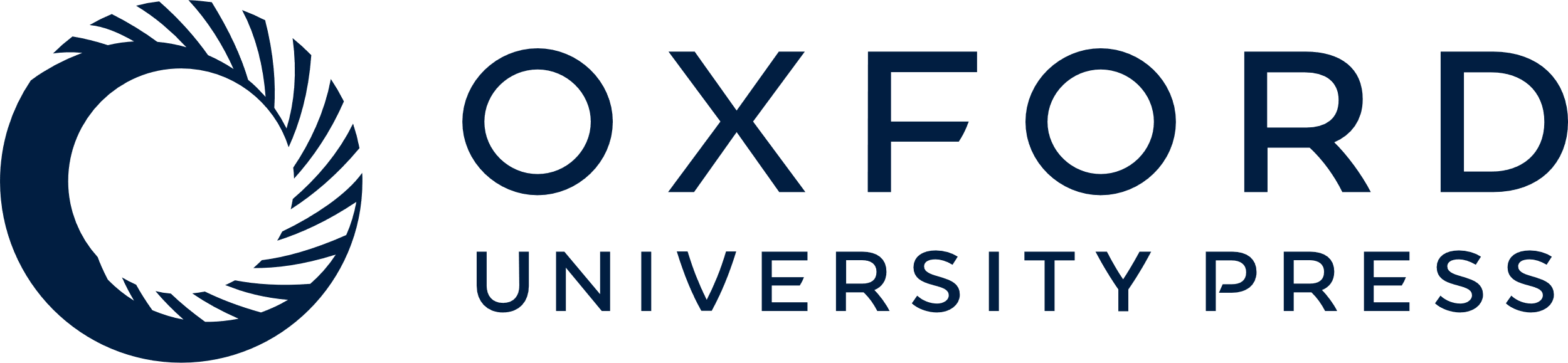 [Speaker Notes: Fig. 4. Killing of sheep (Ovis aries) by wolves (Canis lupus) in Protected and Nonprotected Areas in public grazing allotments in Blaine County, Idaho, as shown by cumulative weighted number of sheep killed in each year of the study. Lines indicate regression of killings on year.


Unless provided in the caption above, the following copyright applies to the content of this slide: © 2017 American Society of Mammalogists, www.mammalogy.org]